Mechanische Verfahrenstechnik und Strömungslehre 3
Präsentation von Alexander Voigts
© 2000
nach dem Skript und der Vorlesung von Prof. Dr. Bittner  ©
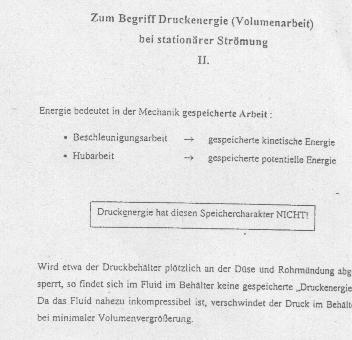 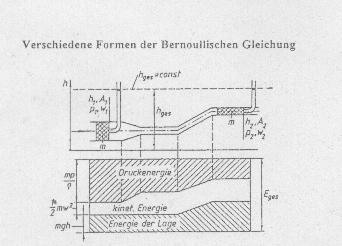 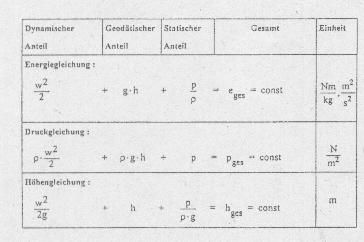 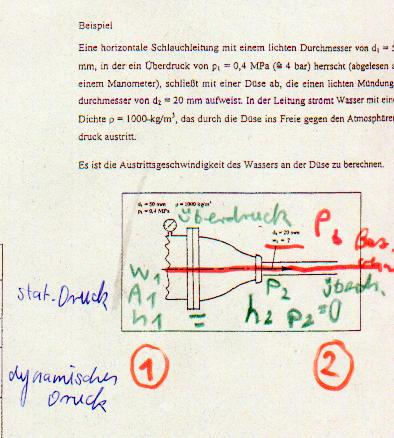 Bohrung
Messung der Strömungsgeschwindigkeit : w
d
r    w     p
p + r * g * d / 2
Messung des statischen Drucks
Bohrung senkrecht zur Strömungsrichtung
keine Erfasung des dynamischen Anteils !
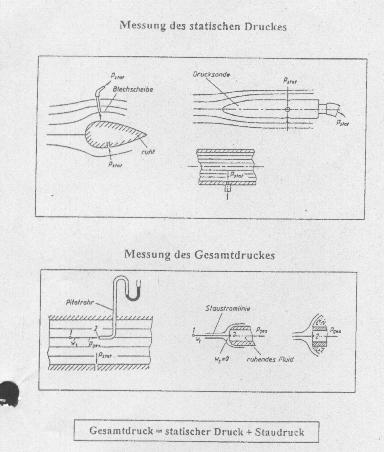 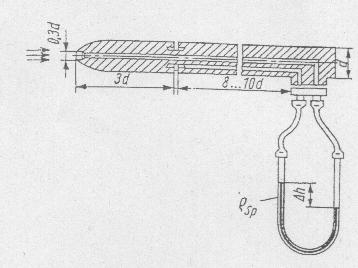 Messung des dynamischen Druckes
d
w = 0 !
r      w        p
h
D h
Bezugsebene
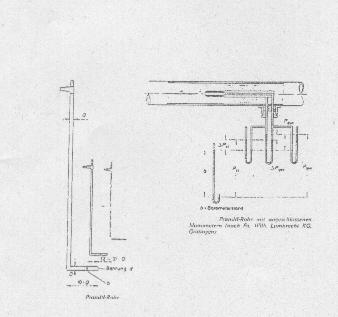 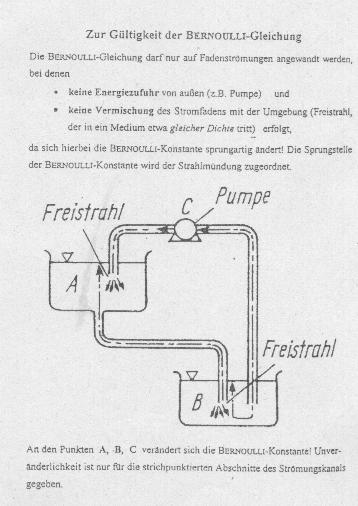 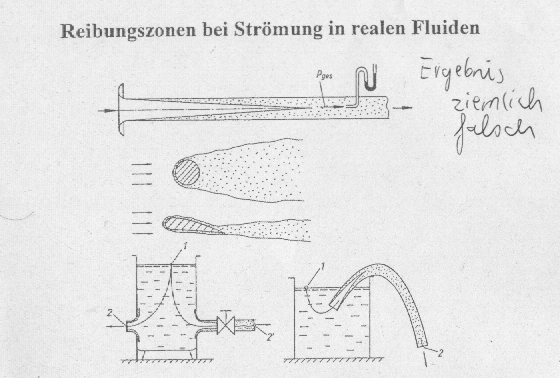 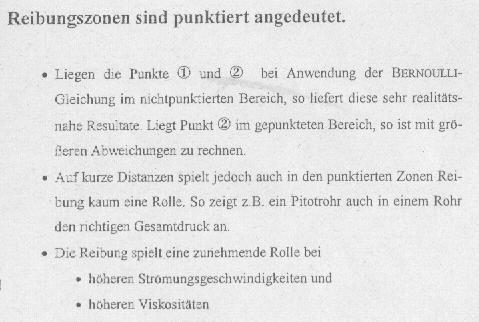 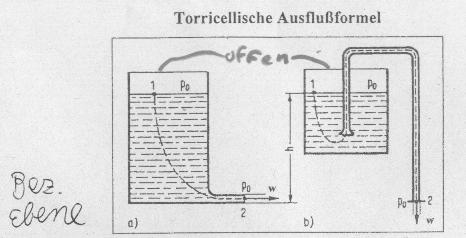 Herleitung der ToricelliAusfluß - Formel
Toricelli (Ausfluß - Formel) h=const.
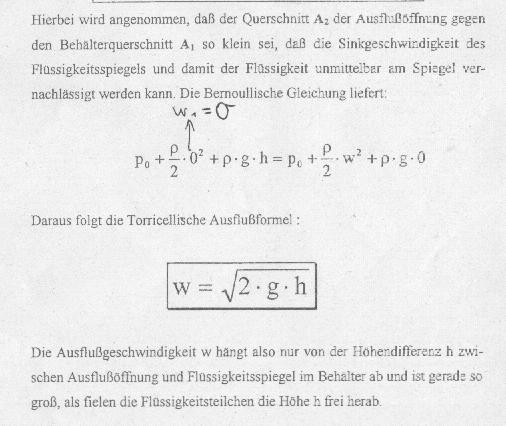 Beispiel :


Wasser t=90°C
	p1= 1,2 bar
}w=+
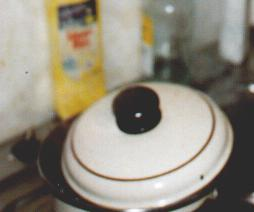 Kavitation
Kollaps der Dampfbläschen an einer festen Wand !
Kollaps
100 - 200 m/s
max. gemessen 14000 bar
Dampfbläschen erleiden einen Kollaps und implodieren !
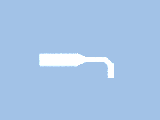 15 m/s
zerschlissen, wegen den Dampfbläschen
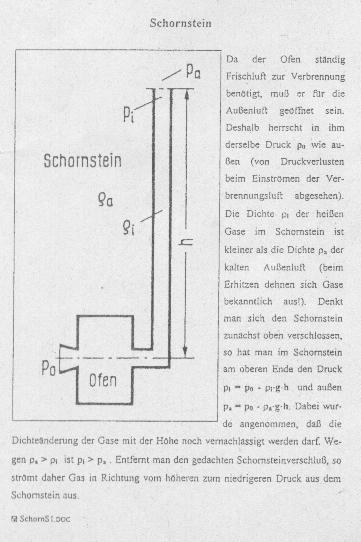 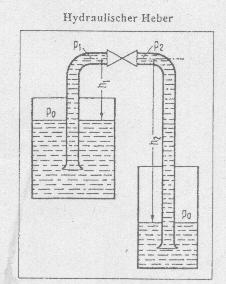 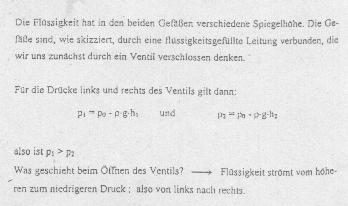 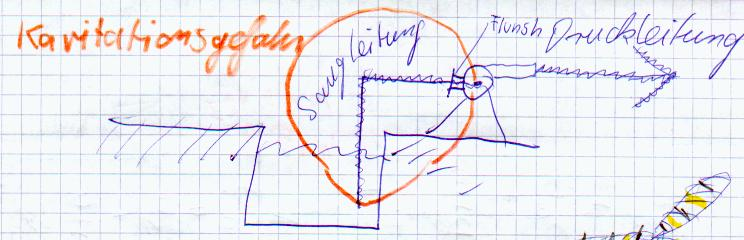 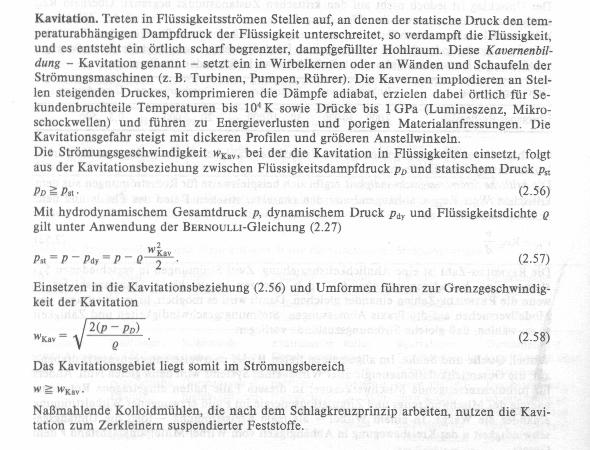 1 --> 3
( p2 = als Überdruck )
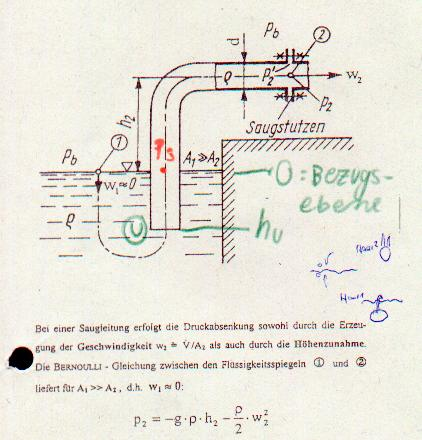 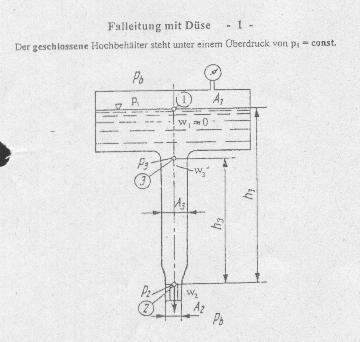 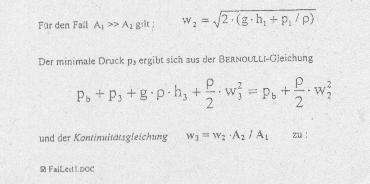 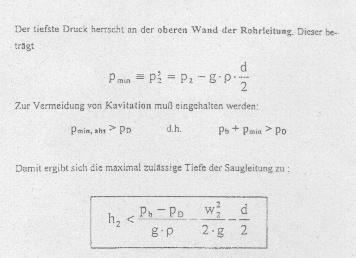 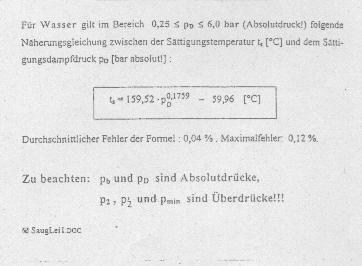 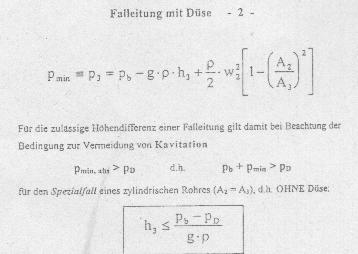 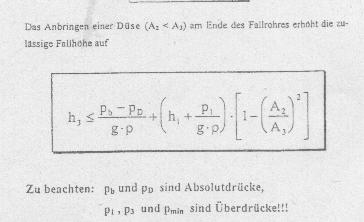 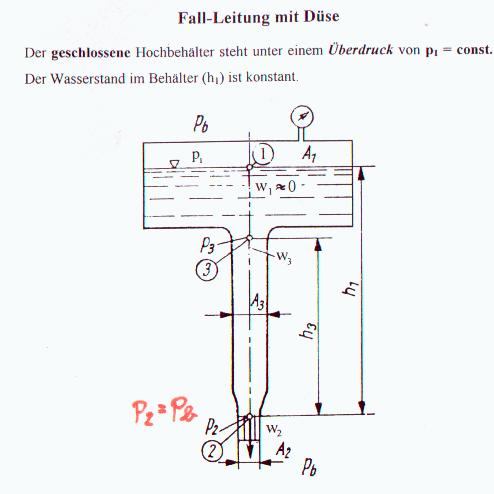 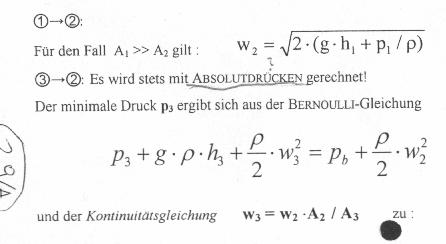 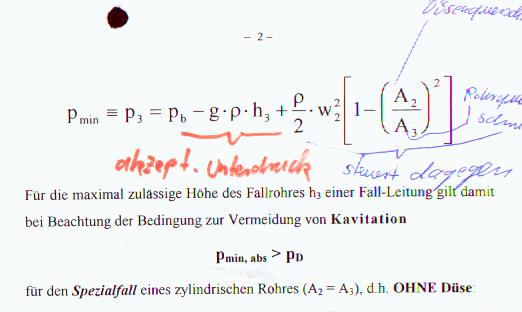 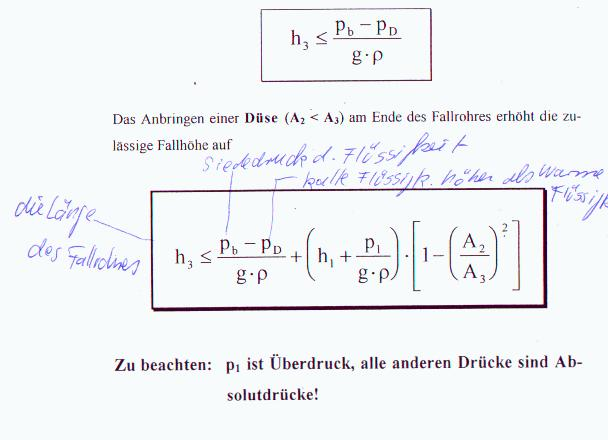 Ausfluß aus einem Hochbehälter
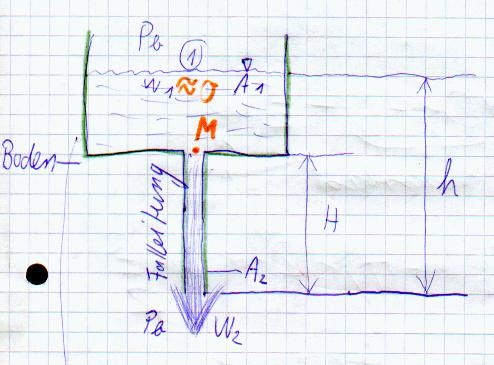 w2